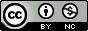 Ásthildur Guðlaugsdóttir, Náms- og starfsráðgjafi Kársnesskóla
Nám að loknum grunnskóla -kynning á námsframboði framhaldsskólanna
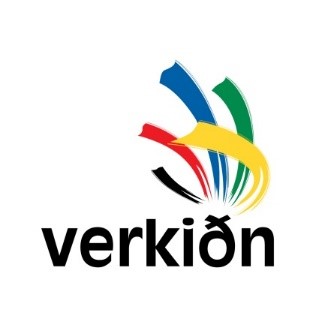 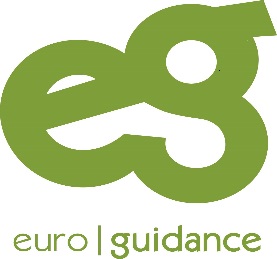 Unnið með styrk frá
Vefsíður
Menntamálastofnun

Menntagátt – innritunarsíða og upplýsingar um nám að loknum grunnskóla

Bendill – áhugakönnun

Áttavitinn – upplýsingar um framhaldsskóla og ýmislegt annað áhugavert

Evrópusambandið – upplýsingar um námsbrautir á Íslandi
2
Vefsíður
Fagfólkið – viðtöl við fólk sem vinnur við hin ýmsu störf

Næsta skref – upplýsingar um störf

Nám og störf – upplýsingar um nám og störf í iðngreinum

Landspítalinn – myndbönd um hin ýmsu störf innan spítalans

Erasmus+ – upplýsingar um styrki sem bjóðast ungu fólki tengt æskulýðsstarfi
3
Inntökuskilyrði framhaldsskólanna
Framhaldsskólarnir setja allir reglur um lágmarkseinkunnir sem nemendur þurfa til að komast inn á námsbrautir og best er að skoða heimasíðu hvers skóla fyrir sig.

Nær allir skólar horfa fyrst og fremst á einkunnir í íslensku, stærðfræði og ensku en aðrar námsgreinar geta svo bæst við

Í MR og Versló hafa íslenska og stærðfræði tvöfalt vægi
4
Inntaka nýnema
Tölugildi á bak við bókstafina



Dæmi: nemandi með A í íslensku, B+ í ensku og B í stærðfræði fengi 10,75 stig

Í MR og Versló hafa íslenska og stærðfræði tvöfalt vægi og þá fengi þessi nemandi 17,75 stig
Innritun vorið 2019
Forinnritun á starfsbrautir 1. -28. febrúar
Forinnritun nemenda í 10.bekk
   8.mars – 13.apríl
Lokainnritun nemenda í 10.bekk
   6.maí – miðnættis 7.júní
Innritun fer fram á síðunni Menntagátt. Nemendur og forráðamenn fá sent heim bréf með upplýsingum um innritun og nemendur fá svo afhent lykilorð hjá náms- og starfsráðgjafa.
Innritunarferlið
Nemendur geta sótt um í tveimur skólum og setja í fyrsta val þann
     skóla sem þeir helst vilja fara í og í annað val þann sem kemur næst á
     eftir

 Í þessu vali er mikilvægt að hafa til hliðsjónar inntökuskilyrði inn á
     námsbrautir

 Nemendur geta valið tvær námsbrautir í hvorum skóla

 Í lokainnritun þarf að muna að bera saman einkunnir af Menntagátt og á
     einkunnarspjaldi og staðfesta umsóknina, annars telst hún ekki gild
Höfuðborgarsvæðið
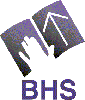 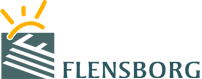 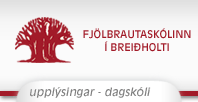 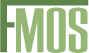 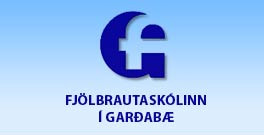 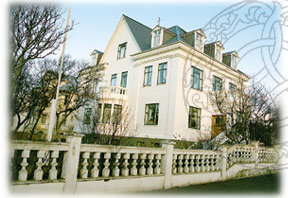 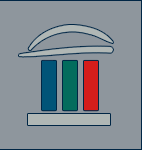 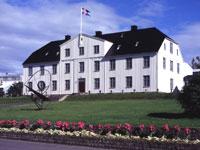 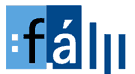 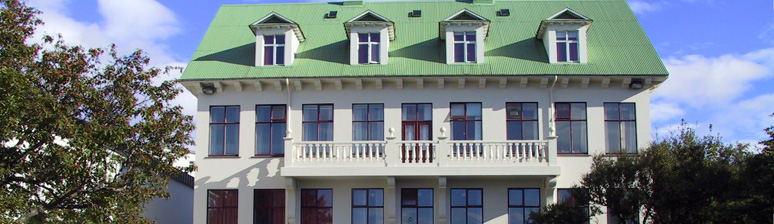 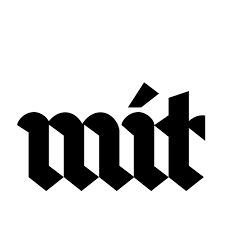 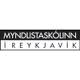 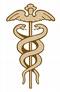 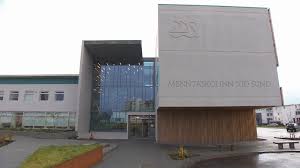 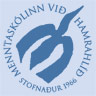 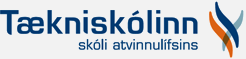 8
Almennt menntaskólanám -áfangakerfi-
Borgarholtsskóli
 Fjölbrautarskólinn við Ármúla
 Fjölbrautarskólinn í Breiðholti
 Fjölbrautarskólinn í Garðabæ
 Flensborgarskólinn í Hafnarfirði
 Framhaldsskólinn í Mosfellsbæ
 Menntaskólinn við Hamrahlíð
 Menntaskólinn í Kópavogi 
 Menntaskólinn við Sund
 Myndlistaskólinn í Reykjavík
 Tækniskólinn
 Menntaskóli í tónlist
9
[Speaker Notes: Hverri námsgrein er skipt í áfanga sem kenndir eru eina önn (haust- og vorönn).
Hver áfangi gefur ákveðinn fjölda eininga, standist nemandi próf.
Nemandi tekur að meðaltali 16-19 einingar á önn (lágmark 9 einingar).
Stúdentspróf: 140 einingar.]
Almennt menntaskólanám-bekkjakerfi-
Menntaskólinn í Reykjavík
Kvennaskólinn í Reykjavík
Verslunarskóli Íslands **
** Bekkjaskóli með áfangasniði
Bóknámssskóli-þriggja anna kerfi-
Menntaskólinn við Sund
Fjölbrautaskólinn í Garðabæ
10
[Speaker Notes: Bekkur saman í tímum.
Svipuð stundaskrá allan veturinn og oftar samfelldar.
Fyrsta árið fara allir í gegnum sama námsefnið og velja síðan brautir.
Allt námið skipulagt fyrirfram, nemandi lítið að velja.
Bekkurinn veitir aðhald og stuðning.
Ljúka þarf fullu námi eins bekkjar áður en hafið er nám í þeim næsta.]
Skólar sem bjóða upp á starfs- og bóknám
Borgarholtsskóli
 Fjölbrautarskólinn í Breiðholti
 Fjölbrautaskólinn við Ármúla
 Menntaskólinn í Kópavogi
 Tækniskólinn í Rvk og Hafnarfirði
11
Borgarholtsskóli
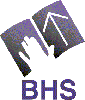 Áfangakerfi
Inntökuskilyrði
Málm- og véltæknibrautir
Bíltæknibrautir
Blikksmíði
Bifreiðasmíði
Rennismíði
Bifvélavirkjun
Stálsmíði
Bílamálun
Vélvirkjun
Listnámsbraut til stúdentsprófs
Grafísk hönnun
Leiklist
Kvikmyndagerð
12
Borgarholtsskóli
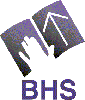 Inntökuskilyrði
Áfangakerfi
Félagsvirkni- og uppeldissvið
Bóknám til stúdentsprófs
Félagsliðar
Náttúrufræðibraut
Félagsmála- og tómstundanám
Viðskipta- og 
hagfræðibraut
Leikskólaliðar
Viðbótarnám til stúdentsprófs
Stuðningsfulltrúar
Félags- og hugvísindabraut
Framhaldsskóla
braut
Sérnámsbraut
Afreksíþróttasvið
Flensborg
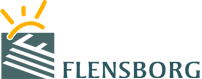 Áfangakerfi
Inntökuskilyrði
Bóknám til stúdentsprófs
Undirbúnings nám
Opin  námsbraut
Raunvísinda braut
Viðskipta- og hagfræðibraut
Félagsvísinda
braut
Starfsbraut
Sérsvið sem hluti stúdentsbrauta
Listnámssvið
Félagslífssvið
Íþróttaafrekssvið
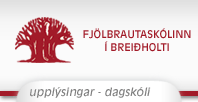 Fjölbrautaskólinn í Breiðholti
Inntökuskilyrði
Bóknám
Áfangakerfi
Opin braut
Listnám
Verknám
Félagsvísinda braut
Húsasmíða
braut
Myndlistar braut
Íþróttabraut
Fata- og textíl braut
Snyrtibraut
Hugvísinda braut
Nýsköpunarbraut
Náttúruvísinda braut
Sjúkraliða
braut
Tölvubraut
Rafvirkja braut
Starfsbraut
Framhaldsskóla braut
Framhaldsskólinn í Mosfellsbæ
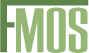 Áfangakerfi
Inntökuskilyrði
Námsbrautir
Framhaldsskólabraut 1
Sérnámsbraut
Almennt kjörsvið
Listakjörsvið
Framhaldsskólabrú
Opin stúdentsbraut
Íþrótta- og lýðheilsu
kjörsvið
Íþróttakjörsvið -Handbolta akademía
Félags- og hugvísindabraut
Náttúruvísinda braut
Hestakjörsvið
16
Fjölbrautaskólinn í Garðabæ
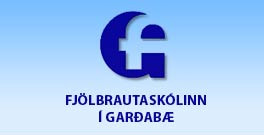 Áfangaskóli - þriggja anna kerfi
Inntökuskilyrði
Námsbrautir
Fata- og textílsvið
Tæknisvið
Listnámsbraut
Náttúrufræði
braut
Leiklistar
svið
Heilbrigðis
svið
Myndlista
svið
Hönnunar- og markaðsbraut
Sérnámsbraut
Félagsvísinda
braut
Íþróttabraut
Viðskipta
svið
Viðskipta
svið
Viðskiptabraut
Alþjóðabraut
Menningar
svið
Hagfræði
svið
Alþjóða
samskipta
svið
Framhaldsskóla braut
Menntabraut
Fjölbrautaskólinn við Ármúla
Sérnámsbraut
Afreksíþróttalína
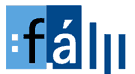 Áfangakerfi
Inntökuskilyrði
Bók- og starfsnám
Heilbrigðis-
skólinn
Grunnnám heilbrigðisgreina
Heilbrigðisritara
braut
Félagsfræða 
braut
Nýsköpunar- og listabraut
Náttúrufræði
braut
Læknaritarabraut
Lyfjatæknabraut
Íþrótta- og heilbrigðisbraut
Hugvísinda- og málabraut
Sjúkraliðabraut
Heilsunuddbraut
Viðskipta- og 
hagfræðibraut
Tanntæknabraut
Almenn námsbraut
Sótthreinsitæknir
Viðbótarnám til
stúdentsprófs
18
Kvennaskólinn í Reykjavík
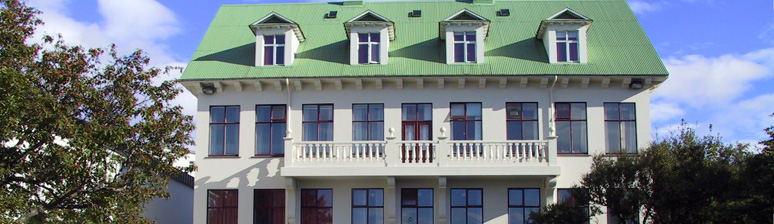 Inntökuskilyrði
Bekkjakerfi
19
Hússtjórnarskólinn í  Reykjavík
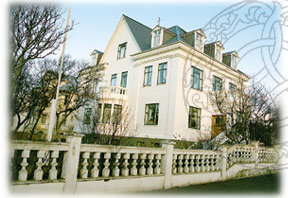 Inntökuskilyrði
Einnar annar nám í hússtjórnar- og handmenntagreinum (námið getur bæði hafist að hausti og vori). 
Heimavist fyrir þá sem þess óska.
Markmið skólans er að veita menntun sem nýtist í daglegu lífi og er góður undirbúningur undir frekara nám. Einnig að undirbúa nemendur fyrir störf í ýmsum greinum samfélagsins, að kenna nemendum vandvirkni og auka sjálfstraust og frumkvæði.
Helstu námsgreinar
Næringafræði
Lífsleikni
Þvottur og ræsting
Matreiðsla
Hekl
Prjón
Útsaumur
Vefnaður
Fatasaumur
Vörufræði
20
Menntaskólinn í Kópavogi
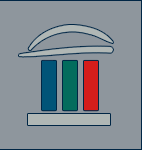 Viðbótarnám til stúdentsprófs
Inntökuskilyrði námsbrauta má finna í upplýsingum um brautirnar sjálfar
Áfangakerfi
Starfsmenntun
Bóknám
Félagsgreina
braut
Grunnám í matvæla- og ferðagreinum*
Viðskipta 
braut
Raungreina
braut
Framreiðsla
þjónn
Opin braut
Bakaraiðn
Framhaldsskóla
braut
Kjötiðn
Matreiðsla
kokkur
Starfsbraut einhverfra
*nemendur úr 10.bekk geta aðeins innritast í grunnnámið annað er samningsbundið iðnnám sem hefst á vinnustað
21
Menntaskólinn í Reykjavík
Námsbrautir
Málabraut
Náttúrufræðibraut
Fornmáladeild I
Fornmáladeild II
Nýmáladeild I
Nýmáladeild II
Eðlisfræðideild I
Eðlisfræðideild II
Náttúrufræðideild I
Náttúrufræðideild II
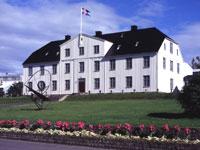 Bekkjakerfi
Inntökuskilyrði
22
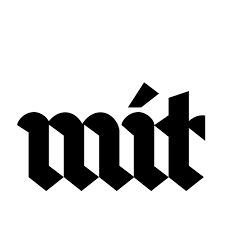 Menntaskóli í tónlist
Inntökuskilyrði
Áfangakerfi
Tónlistarbraut A
Til stúdentsprófs
Tónlistarbraut B
Klassísk 
tónlistarbraut
Rytmísk 
tónlistarbraut
Tónlistarbraut 
klassísk
Tónlistarbraut 
rytmísk
Menntaskólinn við Hamrahlíð
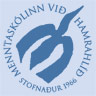 Áfangakerfi
Inntökuskilyrði
Námsbrautir til stúdentsprófs
Félagsfræða
braut
Málabraut
Náttúrufræði
braut
Listdansbraut
IB nám
Opin braut
Klassísk lína
Tónlistarbraut
Tónlistarbraut samstarf við Menntaskólann í tónlist
Rytmísk lína
Sérnámsbraut
24
Menntaskólinn við Sund
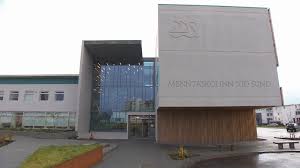 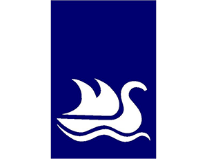 Áfangaskóli þriggja anna kerfi
Inntökuskilyrði
Námsbrautir
Félagsfræða braut
Náttúrufræði braut
Eðlisfræði
og stærðfræði lína
Líffræði
og efnafræði lína
Félagsfræði og sögulína
Hagfræði og stærðfræði
lína
25
Mímir
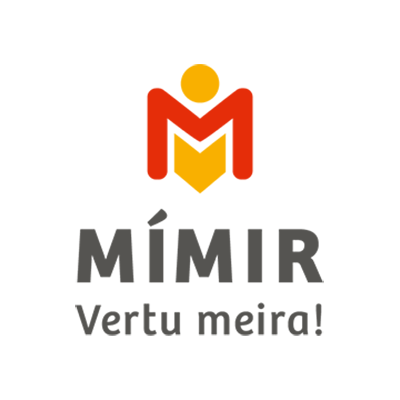 Menntastoðir
Nám og þjálfun í almennum bóklegum greinum er ætlað þeim sem eru 18 ára og eldri og hafa hafið nám á framhaldskólastigi en ekki lokið almennum bóklegum greinum með prófi. Námið hentar vel þeim sem vilja hefja skólagöngu að nýju á framhaldskólastigi en um leið fara rólega af stað.
Þeir sem ljúka námi í Menntastoðum með tilskyldum árangri  geta sótt um í undirbúningsdeildir háskólanna, Keili, HR og Bifröst.
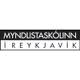 Myndlistaskólinn í Reykjavík
Inntökuskilyrði
Námsbraut á framhaldsskóla
stigi
Listnámsbraut
Kynningar
myndband
27
TækniskólinnKennt í Hafnarfirði
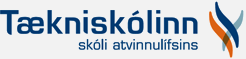 Inntökuskilyrði námsbrauta má finna í upplýsingum um brautirnar sjálfar
Áfangakerfi
Véltækni-
skólinn
Upplýsinga-tækniskólinn
Raftækni-
skólinn
Byggingatækni-
skólinn
Undirbúningsbraut málm- og vélstjórnar
Tölvubraut - forritun 
Fyrstu 2 annir kenndar í Hafnarfirði
Gunnnám bygginga- og mannvirkja
Grunndeild rafiðna
Stálsmíði
Húsasmíði
Húsgagnasmíði
Vélvirkjun
Starfsbraut 
starfsnámsbraut
Pípulagnir
Rennismíði
Vélstjórn 
námsstig A og B
Kennt að miklu leyti í Hafnar-firði, lýkur á Háteigsvegi
28
TækniskólinnKennt á Skólavörðuholti
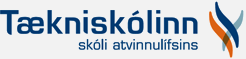 Inntökuskilyrði námsbrauta má finna í upplýsingum um brautirnar sjálfar
Áfangakerfi
Raftækniskólinn
Byggingatækni- skólinn
Grunnnám rafiðna
Grunnnám bygginga- og mannvirkjagreina
Hljóðtækni
Þarf að hafa lokið a.m.k 60 einingum  í framhaldsskóla
Rafeinda-
virkjun
Húsasmíði
Húsgagna
smíði
Rafvirkjun
Múraraiðn
Málaraiðn
Kvikmynda-
tækni
Þarf að hafa lokið almennu bóknámi í framhaldsskóla
Rafveitu-
virkjun
Tækniteiknun
Veggfóðrun og dúkalögn
29
TækniskólinnKennt á Skólavörðuholti
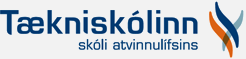 Inntökuskilyrði námsbrauta má finna í upplýsingum um brautirnar sjálfar
Áfangakerfi
Tæknimennta-
skólinn
Handverks-
skólinn
Náttúrufræði
braut - fyrri hluti
Fatatækni
Náttúrufræði stúdent – 
véltækni
Hársnyrtiiðn
Náttúrufræði stúdent – 
raftækni
Gull- og silfursmíði
Náttúrufræði stúdent - flugtækni
Kjólasaumur og klæðskurður
Hönnunar- og nýsköpunarbraut
Náttúrufræði stúdent – 
tölvutækni
Nýbúabraut
Starfsbraut - sérnám
Starfsbraut - starfsnámsbraut
30
TækniskólinnKennt á Skólavörðuholti
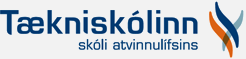 Inntökuskilyrði námsbrauta má finna í upplýsingum um brautirnar sjálfar
Upplýsingatækni  skólinn
Tölvubraut
Grunnnám upplýsinga- og fjölmiðlagreina
K2 tækni- og vísindaleiðin
Ljósmyndun
Bókband
Prentiðn
Grafísk miðlun
TækniskólinnKennt á Háteigsvegi
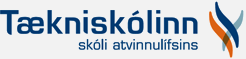 Inntökuskilyrði námsbrauta má finna í upplýsingum um brautirnar sjálfar
Áfangakerfi
Skipstjórnarskólinn
Véltækniskólinn
Vélstjórn námsstig-A
Vélstjórn námsstig-C stúdendspróf
Skipstjórn            námsstig C stúdentspróf
Skipstjórn           námsstig A
Vélstjórn námsstig-B vélvirkjun
Skipstjórn            námsstig D
Vélstjórn námsstig-D
Vélfræði
Skipstjórn            námsstig B
Flugvirkjun
Kennt að Árleyni 4 – Keldnaholti
Lágmarksaldur 18 ára
32
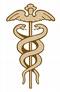 Verzlunarskóli Íslands
Bekkjaskóli með áfangasniði
Inntökuskilyrði
Námsbrautir
Hagfræði
lína
Eðlisfræði
lína
Náttúrufræði braut
Viðskipta braut
Viðskipta
lína
Líffræði
lína
Norður-Atlandshafs bekkurinn
Alþjóðabraut
Nýsköpunar- og listabraut
Alþjóða
samskipti
Listgreina lína
33
Reykjanes
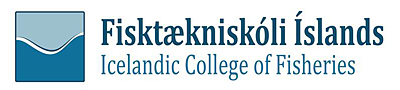 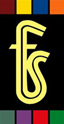 Áfangakerfi
Áfangakerfi
34
Fisktækniskólinn
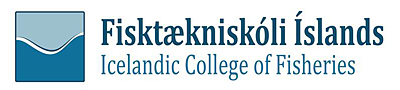 Inntökuskilyrði
Fisktækni
Tveggja ára hagnýtt framhaldsskólanámtil starfs í sjávarútvegi
35
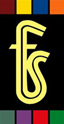 Fjölbrautaskóli Suðurnesja
Inntökuskilyrði
Stúdentsnám
Verk- og starfsnámsbrautir
Félagsvísindabraut
Listnámsbraut myndlistarlína
Grunndeild matvæla og ferðagreina
Sjúkraliða
braut
Fjölgreina braut
Tölvufræði braut
Hársnyrtiiðn
Vélstjórn A
Raunvísinda braut
Viðbótarnám til stúdentsprófs
Húsasmíða braut
Vélstjórn B
Íþrótta- og lýðheilsubraut
Rafvirkjabraut
Vélvirkja
braut
Starfsbraut
36
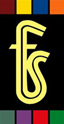 Fjölbrautaskóli Suðurnesja
Framhaldsskóla brautir
Íþrótta- og lýðheilsulína
Bóknámslína
Listnámslína myndlist
Ferðaþjónustu lína
Listnámslína textíl
Flugvirkjalína
Tölvuþjónustu lína
Starfsbraut
Verknámslína
Fornámslína
Öryggis- og björgunarína
37
Vesturland
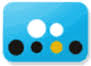 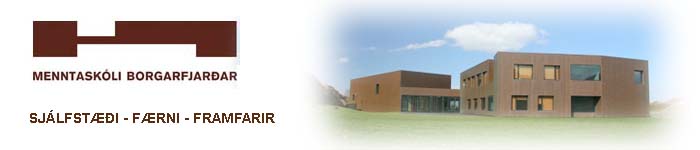 Áfangakerfi
Áfangakerfi
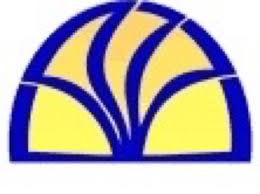 Áfangakerfi
38
Fjölbrautaskóli Snæfellinga
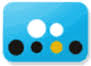 Útibú frá skólanum er á Patreksfirði
Námsbrautir til stúdentsprófs
Styttri námsbrautir
Fiskeldisbraut
Félags- og hugvísindabraut
Framhaldsskólabraut 1
Opin braut
Framhaldsskólabraut 2
Náttúru- og raunvísinda braut
Starfsbraut
39
Fjölbrautaskóli Vesturlands
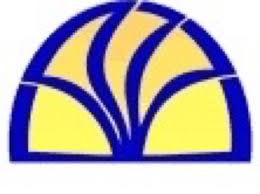 Inntökuskilyrði
Iðn- og verknáms
brautir
Tréiðn
greinar
Rafiðn
greinar
Málmiðn
greinar
Grunnnám bygginga- og mannvirkja greina
Grunnnám rafiðna
Grunnnám málmiðn
greina
Húsasmíði iðnnám á verknámsbraut
Rafvirkjun iðnnám á verknámsbraut
Vélvirkjun iðnnám á verknámsbraut
Húsgagnasmíði iðnnám á verknámsbraut
Rafvirkjun samningsbundið iðnnám
Vélstjóranám 1.stig
40
Fjölbrautaskóli Vesturlands
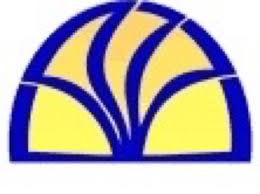 Inntökuskilyrði
Bóknámsbrautir til stúdentsprófs
Framhaldsskóla
braut
Félagsfræða
braut
Náttúrufræða braut
Starfsbraut
Afreksíþrótta svið
Opin stúdents braut
Viðbótarnám til stúdentsprófs
Viðskipta- og hagfræðisvið
Tungumálasvið
Tæknistúdent 
að loknu 3-4 ára starfsnámi
Opið svið
Tónlistasvið
Íþrótta- og heilsusvið
41
Landbúnaðarháskóli Íslands
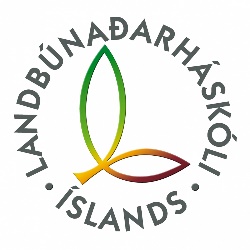 Býður upp á nám á framhaldsskólastigi á eftirtöldum brautum. Nemendur þurfa að hafa lokið 3-4 önnum í framhaldsskóla og vera orðnir 18 ára til að geta hafið nám.
Nám á framhaldsskólastigi
Samstarf við Menntaskóla Borgarfjarðar
Blóma
skreytingar
Skógur og náttúra
Búfræði
Búfræði
Skrúð garðyrkja
Garðyrkju framleiðsla
Menntaskóli Borgarfjarðar
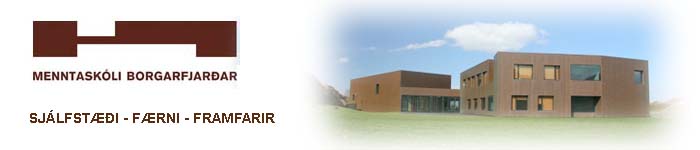 Inntökuskilyrði
Námsbrautir
Félagsfræða
braut
Heilbrigðisritara braut
Starfsbraut
Opin braut
Íþróttafræði braut félagsfræðasvið
Framhaldsskóla braut
Íþróttafræði braut náttúrufræðisvið
Náttúrufræði braut
Náttúrufræði braut – búfræðisvið
43
Vestfirðir
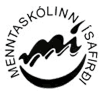 Áfangakerfi
44
Menntaskólinn á Ísafirði
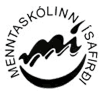 Inntökuskilyrði
Boðið upp á heimavist
Verk- og starfsnáms brautir
Stúdentsprófs brautir
Náttúruvísinda braut
Grunnnám hár- og snyrtigreina
Grunndeild málmiðngreina
Félagsvísinda braut
Húsasmíði
Stálsmíði
Starfsbraut
Vélvirkjun
Opin stúdentsbraut
Sjúkraliðabraut
Afreksíþrótta
svið
Skipstjórn A og B nám
Lista- og nýsköpunar
braut
Vélstjórn A og B nám
45
Norðurland
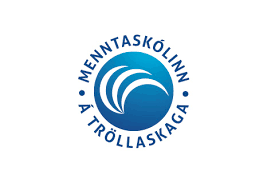 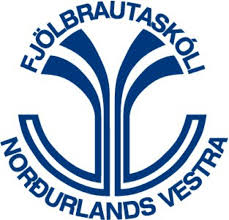 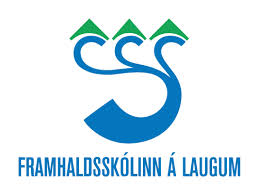 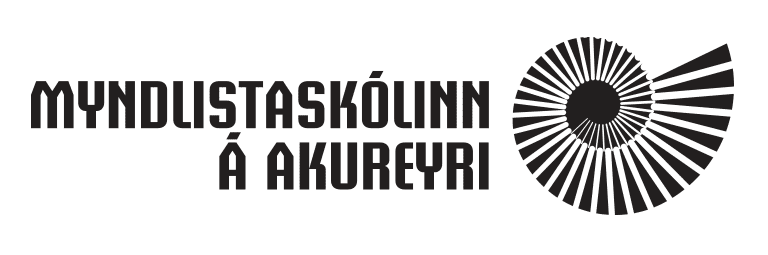 Áfangakerfi
Áfangakerfi
Áfangakerfi
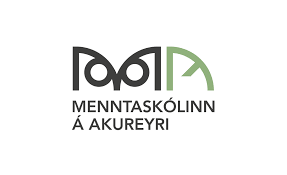 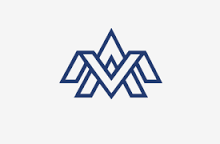 Bekkjakerfi
Áfangakerfi
Áfangakerfi
46
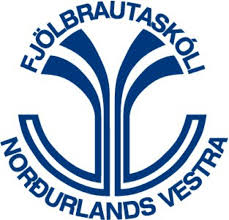 Fjölbrautaskóli Norðurlands vestra
Boðið upp á heimavist
Inntökuskilyrði
Stúdentsbrautir
Starfsnáms
brautir
Iðnbrautir
Vélvirkjun
Húsasmíði
Vélstjórnarbraut A
Hestaliða 
braut
Félagsvísinda
braut
Fjölgreinabraut
Rafvirkjun
Húsgagnasmíði
Stúdentsbraut starfsnáms
Vélstjórnarbraut B
Kvikmynda 
braut
Hestabraut
Tæknistúdent
Sjúkraliða
 braut
Stúdentsbraut starfsnáms
Náttúruvísinda braut
47
Framhaldsskólinn á Húsavík
Inntökuskilyrði
Námsbrautir
Náttúruvísinda braut
Félags- og hugvísindabraut
Almenn braut
Opin stúdentsbraut
Starfsbraut
Heilsunudd braut
48
Framhaldsskólinn á Laugum
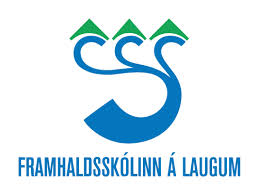 Útibú frá skólanum er á Þórshöfn og Vopnafirði
Inntökuskilyrði
Boðið upp á heimavist
Námsbrautir
Náttúruvísinda braut
Félagsvísinda braut
Almenn braut
Íþróttafræði braut
Kjörsviðs braut
49
Menntaskólinn á Akureyri
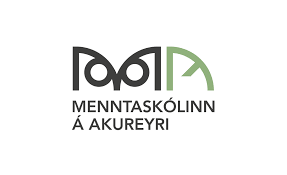 Inntökuskilyrði
Boðið upp á heimavist
Námsbrautir
Félagsgreina braut
Almenn braut hraðlína
Náttúrufræði braut
Mála- og menningar
braut
Raungreina braut
Kjörnáms braut
50
Menntaskólinn á Tröllaskaga
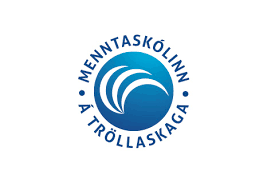 Inntökuskilyrði námsbrauta má finna í upplýsingum um brautirnar sjálfar
Stúdentsprófs brautir
Grunnmennta braut
Félags- og hugvísinda braut
Íþróttabraut
Listabraut
Náttúruvísinda braut
Starfsbraut
Útivistar 
braut
Kjörnáms braut
Fisktækni braut
Stúdentsbraut að loknu starfsnámi
51
Myndlistaskólinn á Akureyri
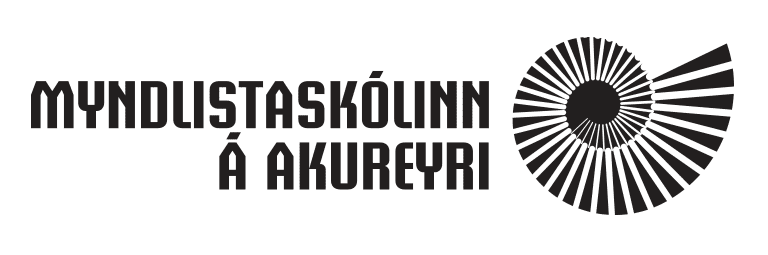 Námsbrautir
Fornáms 
deild
Listhönnunar deild
Fagurlista deild
52
Verkmenntaskólinn á Akureyri
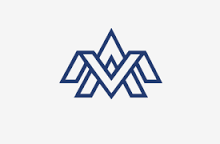 Inntökuskilyrði námsbrauta má finna í upplýsingum um brautirnar sjálfar
Boðið upp á heimavist
Iðnnám
Iðnnám
Grunnnám bygginga- og mannvirkjagreina
Grunnnám rafiðna
Grunnnám hársnyrtiiðnar
Grunnnám málm- og véltæknigreina
Húsasmíði
Hársnyrtiiðn
Rafvirkjun
Stálsmíði
Málaraiðn
Rafeinda
virkjun
Vélstjórn
Grunnnám matvæla- og ferðagreina
Múrsmíði
Vélvirkjun
Matreiðsla
Pípulagnir
Bifvélavirkjun
Matartækni nám
Sjúkraliðabraut
53
Verkmenntaskólinn á Akureyri
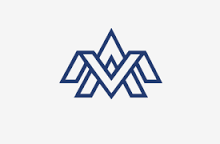 Inntökuskilyrði námsbrauta má finna í upplýsingum um brautirnar sjálfar
Boðið upp á heimavist
Nám til stúdentsprófs
Fjölgreina braut
Náttúruvísinda braut
Íþrótta- og lýðheilsubraut
Brautabrú
Félags- og hugvísinda braut
Listnáms- og hönnunarbraut myndlistarlína
Viðskipta- og hagfræði braut
Starfsbraut
Listnáms- og hönnunarbraut textíllína
Viðbótarnám til stúdentsprófs
54
Austurland
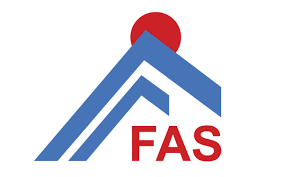 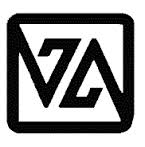 Áfangakerfi
Áfangakerfi
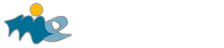 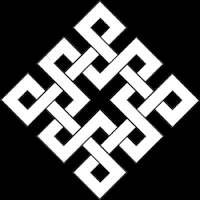 Áfangakerfi þar sem hvor önn skiptist í tvær 8 vikna spannir
55
Framhaldsskólinn í Austur Skaftafellssýslu
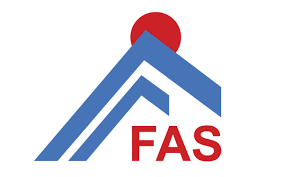 Boðið upp á heimavist
Inntökuskilyrði
Styttri brautir
Starfsnámsbrautir
Í samvinnu við aðra framhaldsskóla
Stúdentsbrautir
Hug- og félagsvísinda braut
Fjallamennsku
braut
Náttúru- og raunvísinda braut
Framhaldsskólabraut
Kjörnámsbraut
Vélstjórnar- braut A
56
Handverks- og hússtjórnarskólinn á Hallormsstað
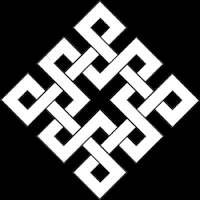 Inntökuskilyrði
Boðið upp á heimavist
Námsgreinar
Fatasaumur
Prjón og hekl
Útsaumur
Vefnaður
Næringarfræði
Hreinlætisfræði
Matreiðsla
57
Menntaskólinn á Egilsstöðum
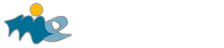 Inntökuskilyrði
Boðið upp á heimavist
Náttúrufræði lína
Framhaldsskóla brautir
Stúdentsbrautir
Félagsgreina lína
Verkfræði lína
Heilbrigðis lína
Framhaldsskóla braut 1
Náttúrufræði braut
Félagsgreina braut
Heilbrigðis lína
Íþrótta 
lína
Íþróttalína
Framhaldsskóla braut 2
Opin 
lína
Opin lína
Málabraut - Alþjóðabraut
Listnáms 
braut
Starfsbraut
Hagnýt málalína
Íþróttalína
Opin lína
58
Verkmenntaskóli Austurlands
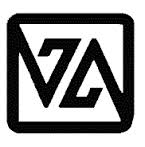 Inntökuskilyrði
Boðið upp á heimavist
Iðnnám
Grunnnám 
rafiðna
Grunnnám bygginga og mannvirkjagreina
Rafvirkjun
Húsasmíði
Viðbótarnám til stúdentsprófs
Vélstjórnar 
nám
Grunnnám hársnyrtiiðna
Vélavörður 750 kW
Grunnnám málm- og véltæknigreina
Vélstjórn 
B-stig
Vélvirkjun
59
Verkmenntaskóli Austurlands
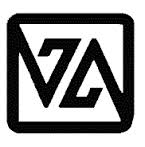 Boðið upp á heimavist
Uppeldisbrautir
Stúdentsbrautir
Félagsvísindabraut
Þjónustubraut - leikskólaliði
Framhaldsskóla braut
Þjónustubraut - stuðningsfulltrúi
Náttúruvísinda
braut
Sjúkraliðabraut
Nýsköpunar- og tæknibraut
Starfsbraut
Opin 
stúdentsbraut
60
Suðurland
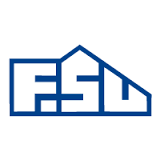 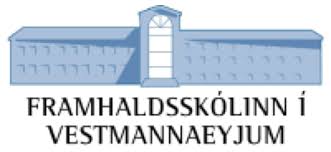 Áfangakerfi
Áfangakerfi
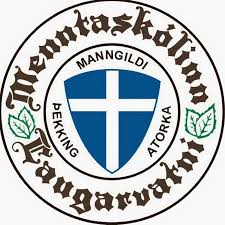 Áfangakerfi
61
Fjölbrautaskóli Suðurlands
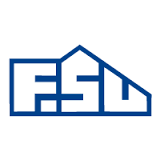 Inntökuskilyrði
Iðn- og starfsnáms
brautir
Iðn- og starfsnáms
brautir
Grunnnám ferða- og matvælagreina
Grunnnám rafiðna
Grunnnám bygginga- og mannvirkjagreina
Húsasmíði
Rafvirkjun
Grunnnám hársnyrtiiðnar
Grunnnám málmiðna
Grunnnám bíliðna
Sjúkraliða
braut
Vélvirkjun
Hestamennska
62
Fjölbrautaskóli Suðurlands
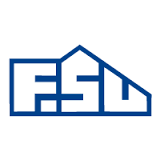 Framhaldsskóla brautir
Stúdentsbrautir
Stúdentsbrautir starfsnámslínur
Grunnmennta brú
Opin lína bóknámskjarni
Íþróttalína
Hestalína
Íþróttabraut
Alþjóðalína
Náttúrufræði lína
Listalína
Listnámsbraut
Félagsgreina
lína
Viðskipta- og hagfræði lína
Starfsbraut
Íþrótta akademíur
Framhaldsskólinn í Vestmannaeyjum
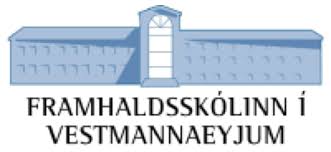 Inntökuskilyrði
Iðnnám
Starfsréttinda nám
Nám til stúdentsprófs
Grunnnám málm- og véltæknigreina
Félagsvísinda lína
Sjúkraliða braut
Vélvirkjun
Náttúrufræði lína
Vélstjórnar
braut A
Húsasmíða braut
Opin 
lína
Vélstjórnar braut B
Stúdentspróf starfsnám
Starfsbraut
Framhaldsskólabrú
64
Menntaskólinn að Laugarvatni
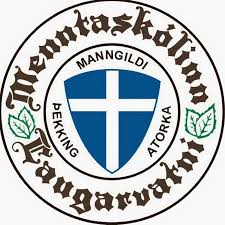 Inntökuskilyrði
Boðið upp á heimavist
Námsbrautir
Félags- og hugvísindabraut
Náttúruvísinda braut
65